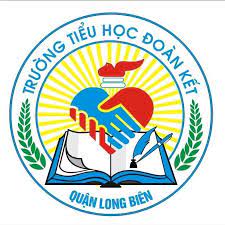 TRƯỜNG TIỂU HỌC ĐOÀN KẾT
ĐẠO ĐỨC LỚP 3
Kính yêu Bác Hồ
Tiết 1
Bài 1: Kính yêu Bác Hồ (Tiết 1)
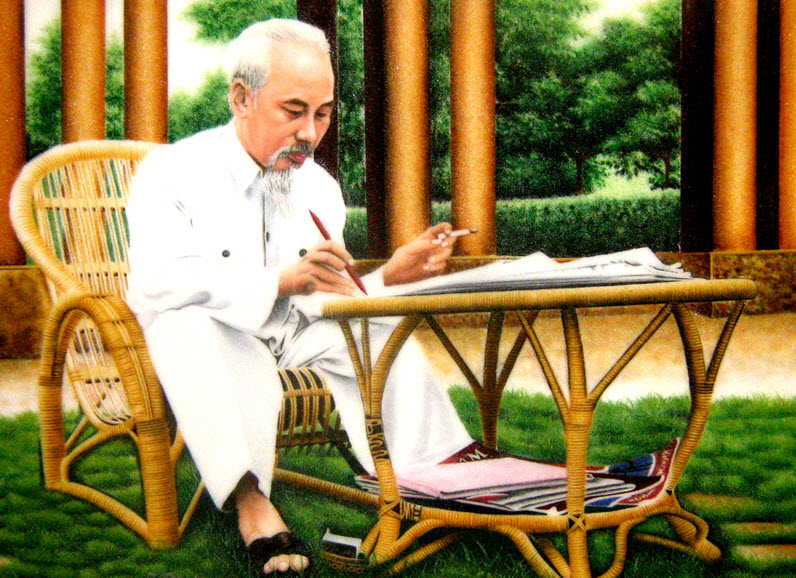 Mục tiêu
1
2
3
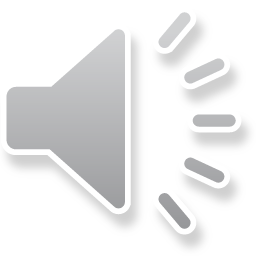 Hoạt động 1
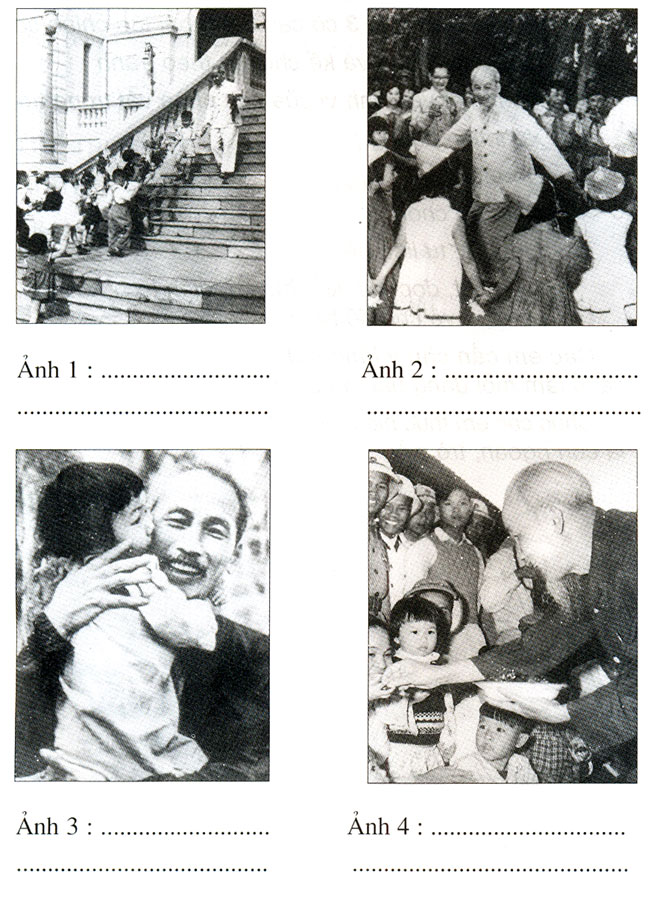 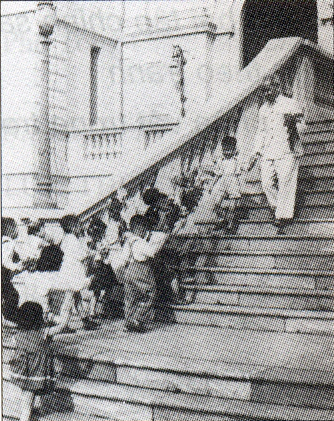 Bác Hồ đón các cháu thiếu nhi ở Phủ Chủ Tịch.
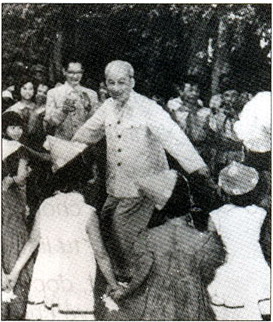 Bác Hồ vui chơi cùng các cháu thiếu nhi.
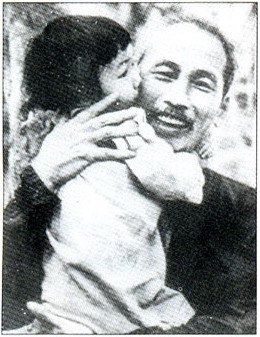 Bác Hồ ôm hôn một em bé.
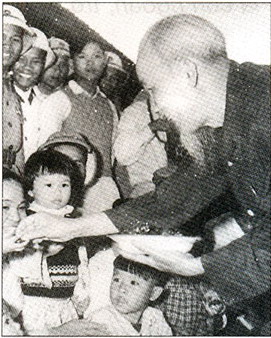 Bác Hồ chia kẹo cho các cháu thiếu nhi.
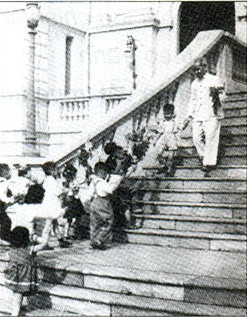 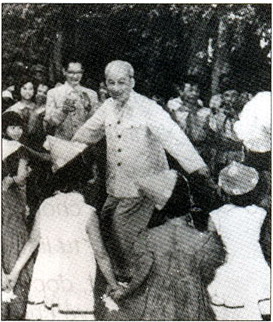 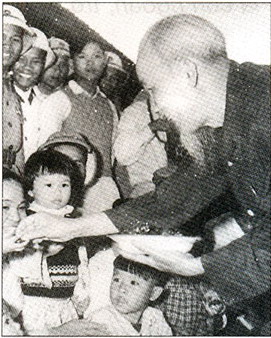 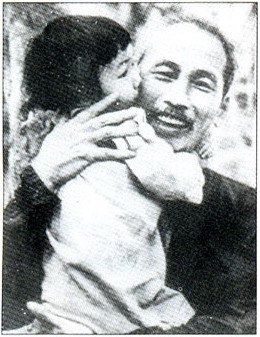 Bác Hồ vui chơi cùng các cháu thiếu nhi.
Bác Hồ đón các cháu thiếu nhi ở Phủ Chủ Tịch.
Bác Hồ ôm hôn một em bé.
Bác Hồ chia kẹo cho các cháu thiếu nhi.
Hoạt động 2: Kể chuyện “Các cháu vào đây với Bác”.
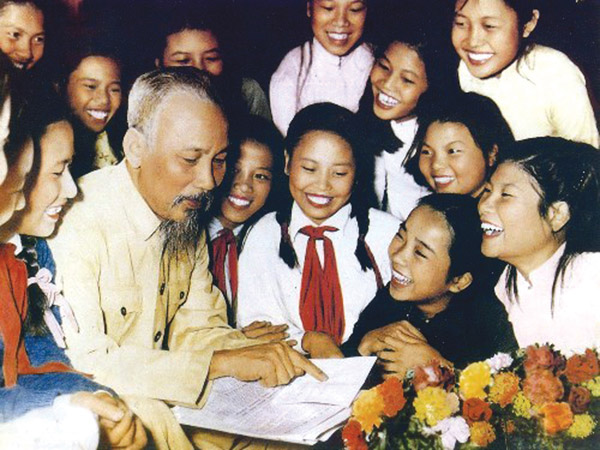 1. Qua câu chuyện, em thấy tình cảm của Bác Hồ và các cháu thiếu nhi như thế nào?
Bác dành cho thiếu nhi một tình cảm yêu mến vô cùng thân thương và cũng như thế thiếu nhi cũng dành cho Bác sự kính trọng vô cùng.
2. Thiếu nhi cần phải làm gì để tỏ lòng kính yêu Bác Hồ?
Thiếu nhi cần chăm học, vâng lời cha mẹ và cô giáo là để tỏ lòng kính yêu nhất, sâu sắc nhất với bác Hồ.
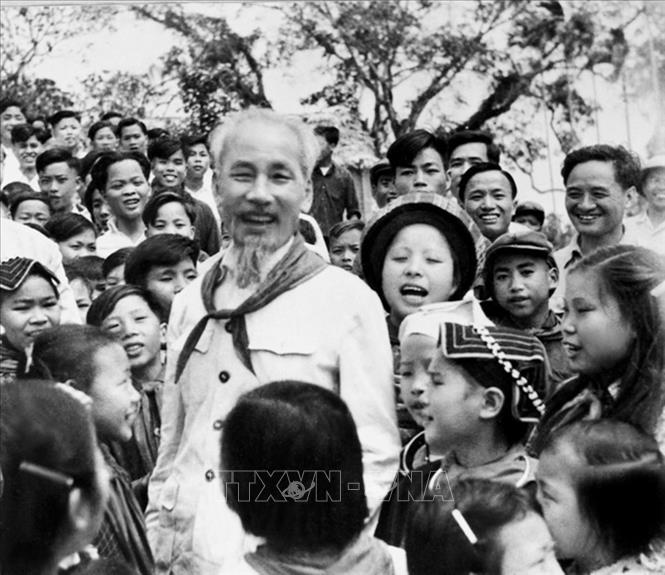 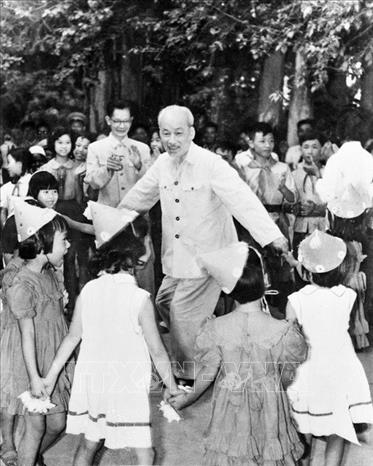 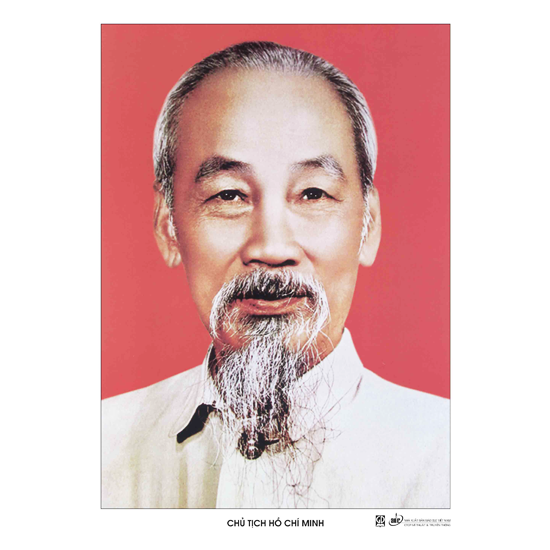 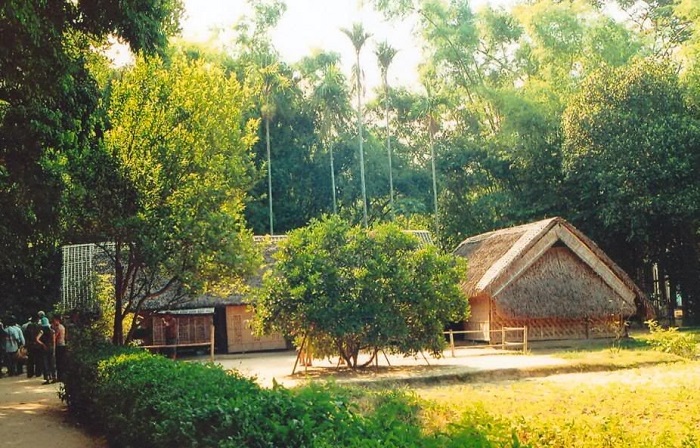 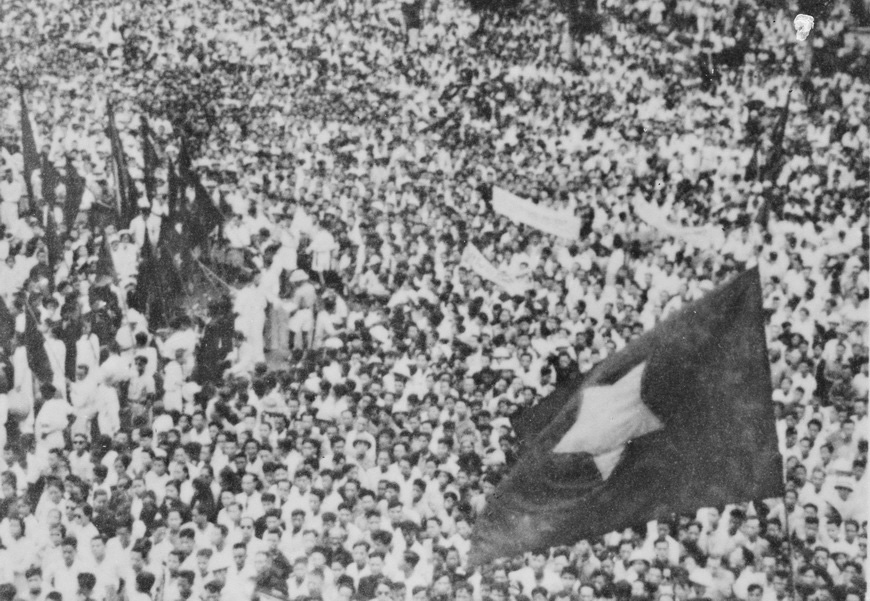 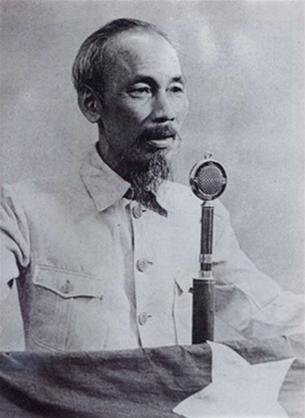 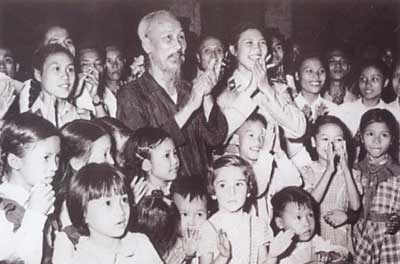 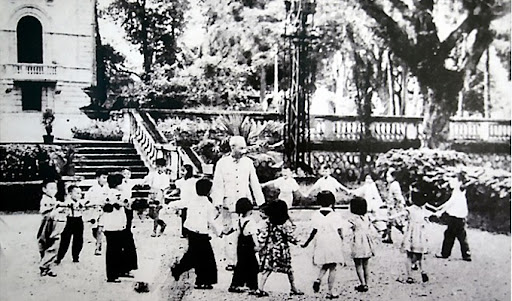 Câu 1: Bác Hồ sinh năm nào?
A. 19/05/1890
B. 02/09/1980
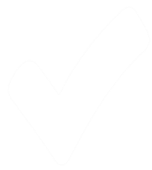 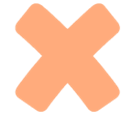 C. 15/09/1890
D. 19/05/1980
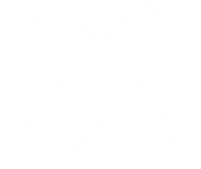 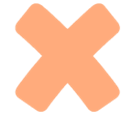 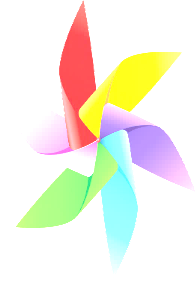 Back
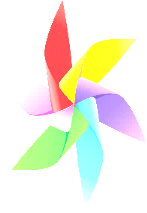 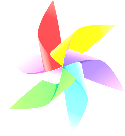 Câu 2: Quê Bác ở đâu?
A. Hà Tĩnh
B. Nghệ An
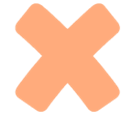 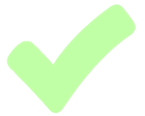 C. Quảng Bình
D. Hà Nội
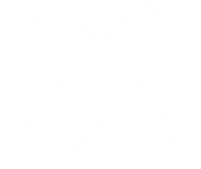 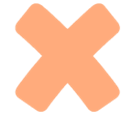 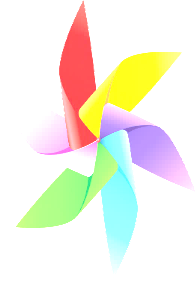 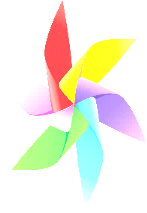 Back
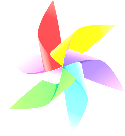 Câu 3: Ngày Bác đọc bản Tuyên ngôn Độc lập
A. 2/9/1954
B. 19/5/1945
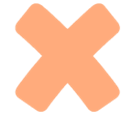 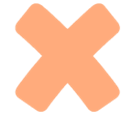 C. 2/9/1945
D. 9/2/1945
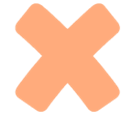 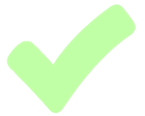 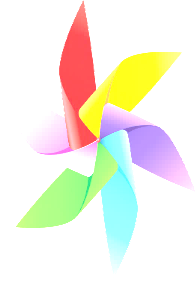 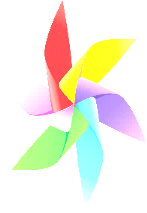 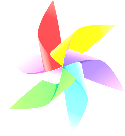 Câu 4: Bác đọc bản Tuyên ngôn Độc lập ở đâu?
A. Quê Bác
B. Bến nhà Rồng
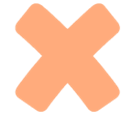 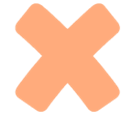 C. Trường Quốc học Huế
D. Quảng trường Ba Đình
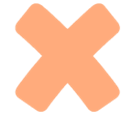 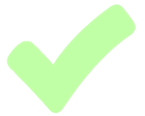 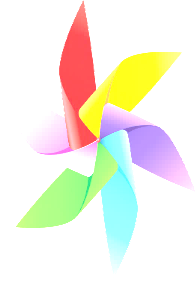 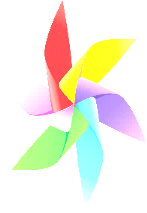 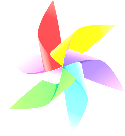 Câu 5: Bác Hồ mất năm nào?
A. 1945
B. 1969
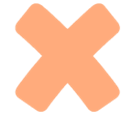 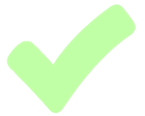 C. 1980
D. 1890
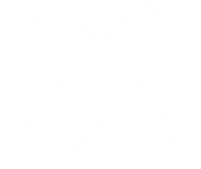 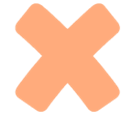 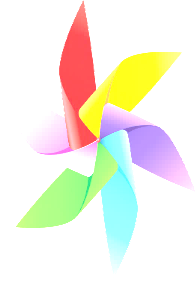 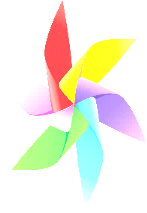 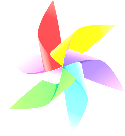 Hoạt động 3: Tìm hiểu về 5 điều Bác Hồ dạy thiếu niên, nhi đồng
Yêu Tổ quốc, yêu đồng bào
Học tập tốt, lao động tốt
 Đoàn kết tốt, kỉ luật tốt
 Giữ gìn vệ sinh thật tốt
 Khiêm tốn, thật thà, dũng cảm.
Chúc các con có những giờ học vui vẻ và hiệu quả
THANK YOU FOR WATCHING